Introduction to Business Writing
Howe Writing Initiative
What is business writing?
Essential for every person to know in every profession—What kinds of students/majors will be work with in the HWI?

Involves all communications internal and external to an organization, including communications that are:
-- Print and digital
-- Visual and verbal
-- Qualitative and quantitative
Rhetoric: The Core of Business Writing
Art of effective communication
Central part of curriculum in Western education for over 2,500 years
Required in business education programs since late 19th-century
Essential elements:
-- Audience
-- Purpose
-- Context
-- Message/Genre/Technologies of Delivery
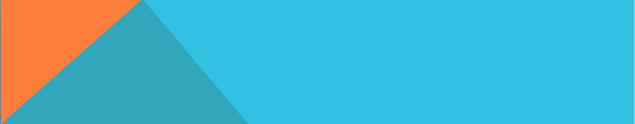 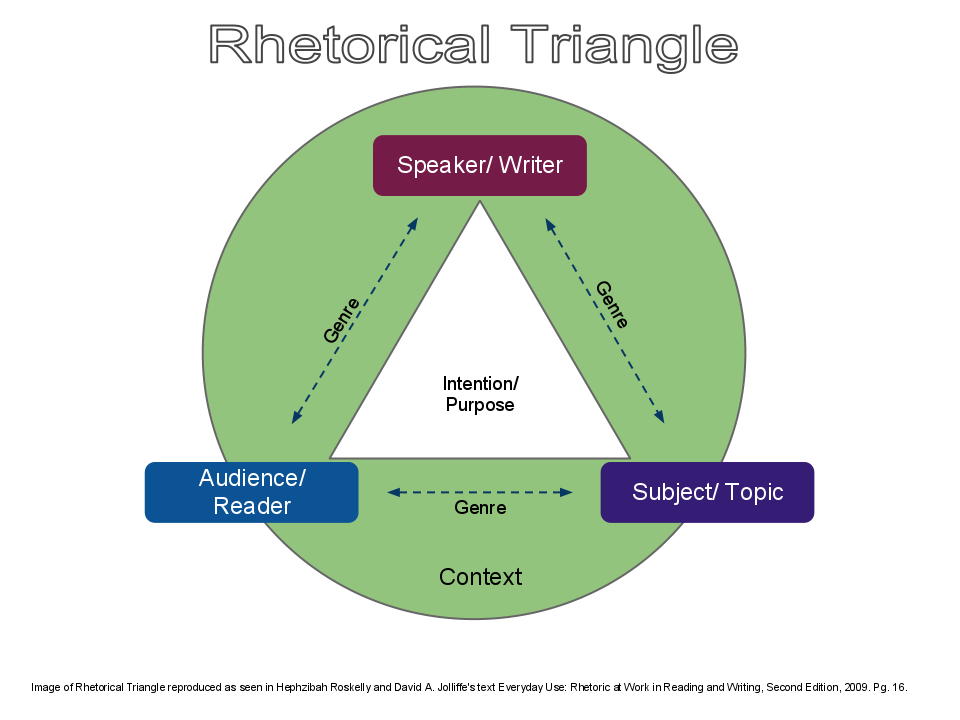 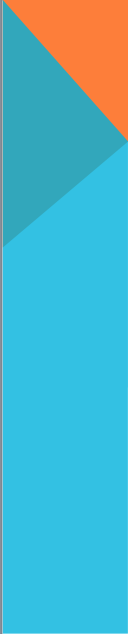 Analyzing the Rhetoric of a Business Communication
Asking key interrelated questions:
Who is the author or who are the authors?
What is the context? Is this an internal or external communication?
Who is the primary audience? Are there any secondary or tertiary audiences?
What is the primary purpose? Are there any secondary or tertiary purposes?
What is the genre? How might this be circulated/delivered?
Business Communication (Comparative Example)
Two apology letters from corporations to customers and shareholders—
Which is more successful? Why? 

Example 1, the Apple Maps apology:http://www.apple.com/letter-from-tim-cook-on-maps/

Example 2, the Netflix/Quikster apology: http://blog.netflix.com/2011/09/explanation-and-some-reflections.html
[Speaker Notes: In groups of four or five]
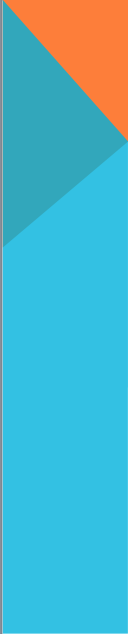 6C’s of Business Communications
Clarity: Get to the point and stick to it
Coherence: Follow genre conventions and avoid extraneous material
Correctness: Ensure your information is accurate and ethical and free of errors in grammar, syntax, spelling, etc.
Conciseness: To quote Strunk & White, “Omit needless words!”
Confidence: Unless needed, avoid hedging conclusions/recommendations; use appropriate tone
Consideration: Show a “You-attitude” toward readers; put needs of audience at fore as you plan your document
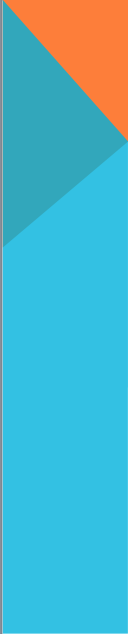 Clarity
Clarity eliminates ambiguity for readers, and is equally important at sentence level and at the level of document organization. 
When responding to a request, clearly state what you are responding to (e.g. the subject line of an email)
Remain on topic; avoid digression
Use everyday (but professional) language
Arrange Sentences Strategically
Make your main ideas the subject of the sentence
Eliminate “Throat Clearing” openers like “There” or “It”
Consider headings, bullet points, and spacing, where appropriate
Use strong verbs: eliminate is, am, was, were, are, being
Avoid passive voice
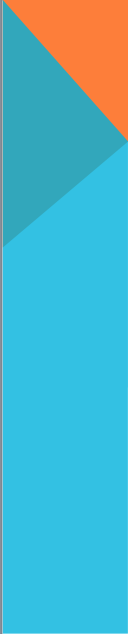 Clarity Examples
Example 1
Unclear (and passive)
	Merchants were created to act as an intermediary between producers.
Clear (and active)
	Merchants acted as intermediaries between producers.


Example 2
Unclear (with pointless padding/“Throat Clearer”)
	There are a multitude of sources that can be drawn upon and used as models.
Clear (without pointless padding/“Throat Clearer”)
	We can use a variety of models.
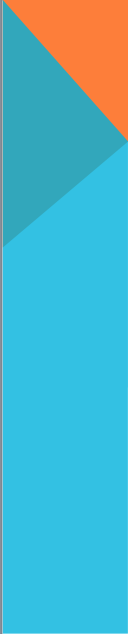 Coherence
Coherence means elements should achieve unity and should “hang together.”
Paragraphs are gears
Each serves a specific, different function
Missing or extra parts pose problems
They must connect to each other to work
Create connections through organization
Should your document be organized chronologically? Spatially? By importance? Through cause and effect? Comparatively? 
The genre often provides some organizational principle
Hang your paragraphs together through strong transitions
Use clear signals to move readers through a document
Headers also function as transitions if beginning a new point
Only include information related to the main topicNo Tangents
Include “Need to Know,” Eliminate “Nice to Know” Information
Narrative is inefficient: Don’t save the best for last
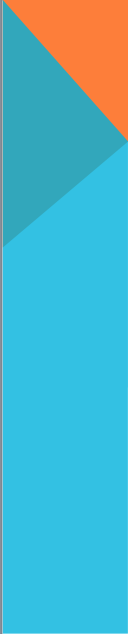 Coherence Examples
Example 1
Somewhat Incoherent
	The Cincinnati, Ohio Tri-State areas, as defined by the boundaries of Ohio-Kentucky-Indiana Region council of Governments, is experiencing unplanned, unchecked urbanization complicated by the myopic and disjointed planning areas of local governments.
Better
	Disjointed planning efforts in the Tri-State result in unplanned and unchecked urbanization.

Example 2
Somewhat Incoherent
	I appreciated the opportunity to speak with you yesterday, and I have redesigned the floor plan for the station.
Better
	I appreciated the opportunity to speak with you yesterday. Based on your advice, I have redesigned the floor plan for the station.
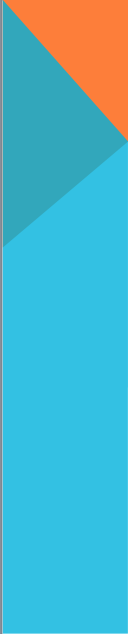 Correctness
Spell check, spell check, spell check
-- AND proofread for auto-correct typos
Use the simplest, clearest word possible; There are no prizes for complex Latinate words
Carefully select words and phrases
-- If you use a word, you should know what it means
Double check numbers, figures, names, places, dates, and events, especially on those cover letters. 
Avoid sweeping generalizations
Maintain parallel structure, especially in lists
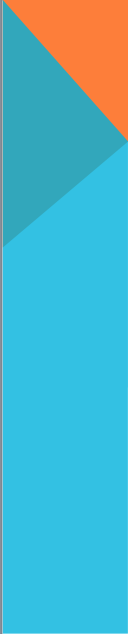 Correctness Example
Nonparallel Structure
	The computer operator’s duties are completing the log, starting and stopping all runs, and to make minor repairs.

Parallel Structure
	The computer operator’s duties are to complete the log, start and stop all runs, and make minor repairs.
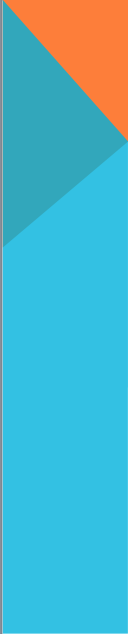 Concision
Edit long sentences and paragraphs to communicate more quickly and efficiently 
Check to make sure that each paragraph only contains one idea
Eliminate “throw away words” like very, this, that, etc.
Avoid dangling modifiers (e.g. “Follow the road west,” not “Follow the road west in direction”)
Provide relevant, necessary information only
“Need to know” instead of “Nice to know” applies here too
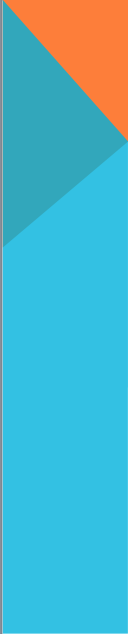 Concision Example
Weak
	You will quickly come to the conclusion that unless you communicate in a consistent manner, you will jeopardize your relationship with your coworkers.
Better
	If you do not communicate in a consistent manner, you will jeopardize your relationship with your coworkers.
Concise
	Communication consistency builds trust with coworkers.
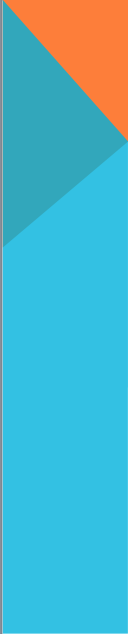 Confidence
When responding to a request, clearly state what you are responding to
Sustain a professional yet conversational tone
Use active verbs
Don’t hedge Be direct and get to the point as soon as possible
Avoid negative wording Stay positive
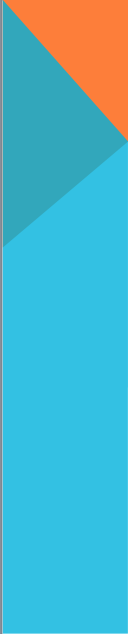 Confidence
Example 1
Lacks Confidence
	It will behoove us to henceforth complete all documentation within two business days.
Confident
	We need to complete all forms within two business days.

Example 2
Lacks Confidence
	Given the findings in the data, we may consider implementing a new policy on back-ordering.
Confident
	Given the data, we should implement a new policy on back-ordering.

Example 3
Lacks Confidence
	Though our firm had several more analyses to conduct, it seems apparent that the results have changed
Confident
	Our firm’s results have changed.
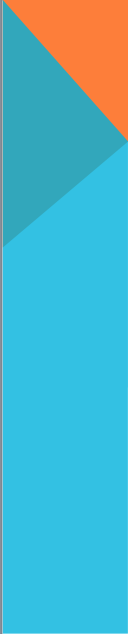 Consideration
Keep the focus on the reader or audience
Use inclusive, non-sexist language
e.g. Not “Mailman” but “Mail Carrier”
Be sincere and polite
Avoid jargon, but do use specialized language when addressing specialized audiences (e.g., Know your audience)
Make information accessible
--Use bullet points and clear headers
--Use data visuals (tables and figures)
Keep your messages appropriate length for the genre (e.g., avoid long emails, long memos, etc.)
Write with “You attitude”
Avoid use of second person in negative situations
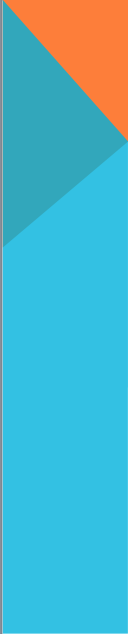 Consideration Example
Example 1

Lacks you-attitude
	I will issue a $25.00  credit to you on your December invoice.

Shows you-attitude
	You will receive a $25.00 credit on your December invoice

Example 2

Lacks you-attitude
	After September 15, we will drop all students who have not signed and returned their Acceptable Use Form.

With you attitude
	Please protect your enrollment. Sign and return your Acceptable Use Form by September 15.
Tips for Business Writing Process
Study samples; learn company/organization genres and expectations; ask colleagues
Keep a file of excellent company/organization correspondence so you have models to follow when you are called on to write in a particular genre
Analyze audience, purpose, context and make decisions-accordingly; focus on “you-attitude.”
Follow drafting and revision process, even in tight timeframe
Have colleagues read materials before sending out
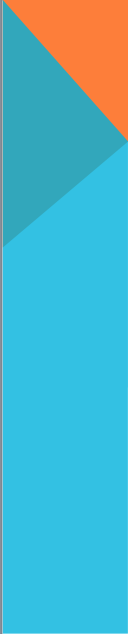 Common Business Genres
Emails
Memos
Letters
Proposals
Reports
-- Recommendation
-- Progress
-- Evaluation
-- Annual Update
Resumes & Cover letters
Presentations & Data Visuals
Social Networking / Social Media (Tweets, blogs, videos, etc.)
[Speaker Notes: Obviously this isn’t an exhaustive list.

The distinction between letters and memos is somewhat arbitrary; some memos are to groups which are only partially internal (e.g. shareholders). Emails are often formatted like letters but are frequently internal communication. The context determines the genre.

Each of these genres carries a different format – that is, the way they look on the page, what elements they include in what arrangement – but they also carry a different structure. By structure I mean the organization at the level of ideas, paragraphs, sentences, and words. The audience’s expectations for the ideas contained in a letter are different than those contained in a report. It’s important to make sure structure and format work together.

Reports are probably the most varied genre, and in a lot of ways form a catch-all genre because they rely mostly on format without necessarily having an attached structure. 

Note that presentations are up here – Jon will be talking about those in more depth]